ΙΟΝΙΟ ΠΑΝΕΠΙΣΤΗΜΙΟΤΜΗΜΑ ΨΗΦΙΑΚΩΝ ΜΕΣΩΝ ΚΑΙ ΕΠΙΚΟΙΝΩΝΙΑΣ
Μέθοδοι Ποιοτικής και Ποσοτικής Έρευνας 
Σχεδιασμός ποιοτικής έρευνας
 
Δρ. Ζαχαρένια Πιλιτσίδου
Ερωτήματα σχεδιασμού ποιοτικής έρευνας
Ποια είναι η φύση των φαινομένων ή της κοινωνικής πραγματικότητας που επιθυμώ να ερευνήσω;
Τι θέλω να εξηγήσω; Ποια είναι τα ερευνητικά μου ερωτήματα;
Ποιος είναι ο σκοπός της έρευνάς μου; Για ποιο λόγο την κάνω;
Ποιο θεωρητικό πλαίσιο θα εφαρμόσω;
ΠΟΙΟΤΙΚΗ ΕΡΕΥΝΑ
Το κύριο ενδιαφέρον των ποιοτικών μέθοδών εστιάζεται στην περιγραφή και κατανόηση της μοναδικότητας της ανθρώπινης εμπειρίας, της βιωματικής πραγματικότητας των υποκειμένων, στην ιδιαιτερότητα της συνείδησής και των βιωμάτων τους.
ΧΑΡΑΚΤΗΡΙΣΤΙΚΑ ΤΗΣ ΠΟΙΟΤΙΚΗΣ ΕΡΕΥΝΑΣ
Η πραγματικότητα είναι υποκειμενική/διϋποκειμενική, προσωπική
 και κοινωνικο-ιστορικά και πολιτισμικά κατασκευασμένη. 
Τα γεγονότα και ο ερευνητής είναι αλληλεξαρτώμενα. 
Τα υποκείμενα της έρευνας είναι αλληλεξαρτώμενα με τον ερευνητή. 
Ο ερευνητής θα πρέπει να μελετήσει το φαινόμενο ως άρρηκτα συνδεδεμένο με το πλαίσιο, που σημαίνει ότι το νόημα είναι πλαισιοθετημένο. 
Η ανθρώπινη συμπεριφορά θεωρείται ρευστή, δυναμική, πλαισιοθετη μένη, κοινωνικο-ιστορική, πολιτισμική και προσωπική.
ΜΕΘΟΔΟΙ ΠΟΙΟΤΙΚΗΣ ΕΡΕΥΝΑΣ
Ατομικές συνεντεύξεις
Ομάδες εστίασης
Εθνογραφία
Ανάλυση περιεχομένου
ΕΡΕΥΝΗΤΙΚΑ ΕΡΩΤΗΜΑΤΑ
Αποτελούν τη ραχοκοκαλιά του ερευνητικού σχεδιασμού 
Το ερευνητικό ερώτημα είναι σχεδιασμένο να απαντηθεί από την ίδια την έρευνα και δεν αποτελεί ερώτηση του συνεντευκτή
Πρέπει να είναι διατυπωμένα με σαφήνεια
ΕΡΕΥΝΗΤΙΚΑ ΕΡΩΤΗΜΑΤΑ
Τα ερευνητικά ερωτήματα στην ποιοτική έρευνα είναι ευρύτερα από τις υποθέσεις στην ποσοτική έρευνα. Χρειάζεται να είναι ανοιχτά και να προσανατολίζονται σε μια γενική κατεύθυνση, και όχι συγκεκριμένες απαντήσεις. 
Αποσκοπούν σε λεπτομερείς περιγραφές ή και εξηγήσεις και επιτρέπουν τη σύλληψη απρόσμενων πτυχών του υπό διερεύνηση φαινομένου. Είναι ευέλικτα και, σε αντίθεση με την ποσοτική έρευνα, τροποποιούνται ή επαναδιατυπώνονται από τους ερευνητές εφόσον χρειαστεί κατά τη διάρκεια της ερευνητικής διαδικασίας.
ΠΑΡΑΔΕΙΓΜΑΤΑ ΕΡΕΥΝΗΤΙΚΩΝ ΕΡΩΤΗΜΑΤΩΝ
Πώς κατανοούν οι συμμετέχοντες;
Πώς ερμηνεύουν;
Πώς παράγεται το συναίσθημα, πώς εξελίσσεται;
Ποιες αντιλήψεις; Αναπαραστάσεις; Προσδοκίες;
Με ποιους τρόπους βιώνουν; Ή βίωσαν….
Ποιες στρατηγικές χρησιμοποιούν για να….
Με ποιον τρόπο λαμβάνει χώρα;
ΔΕΙΓΜΑΤΟΛΗΨΙΑ ΠΟΙΟΤΙΚΗΣ ΕΡΕΥΝΑΣ
Η δειγματοληψία αναφέρεται στη μέθοδο που χρησιμοποιείται από τους ερευνητές για την επιλογή ενός δεδομένου αριθμού ανθρώπων (ή πραγμάτων) από έναν πληθυσμό για να συμπεριληφθούν σε μια μελέτη. Με άλλα λόγια η δειγματοληψία αφορά στην στρατηγική για την επιλογή του δείγματος της έρευνας το οποίο χρησιμοποιείται για πρακτικούς λόγους, αφού συνήθως δεν είναι εφικτό να συλλεγούν δεδομένα από όλα τα άτομα σε έναν πληθυσμό
Ακραίες ή αποκλίνουσες περιπτώσεις (extreme or deviant case sampling)
Στη στρατηγική́ αυτή́ επιλέγονται περιπτώσεις οι οποίες με κάποιον τρόπο είναι είτε ασυνήθιστες είτε ξεχωριστές, όπως περιπτώσεις αξιοσημείωτης επιτυχίας ή αποτυχίας. Για παράδειγμα, σε μια έρευνα αξιολόγησης, η μελέτη προγραμμάτων που αποδίδουν ελάχιστα ή αντιθέτως παρουσιάζουν εντυπωσιακή́ απόδοση θα ήταν πολύ́ χρήσιμη για την κατανόηση των συνθηκών εκείνων που ευνοούν ή όχι τη λειτουργικότητά τους και θα μπορούσε να οδηγήσει στη βελτίωση όλων των προγραμμάτων (ενός σχολείου, ενός οργανισμού́ κ.λπ.). 
Στην περίπτωση, μάλιστα, όπου ο ερευνητής διαθέτει περιορισμένους πόρους και χρόνο, η εστίαση σε λίγες μόνο περιπτώσεις, από́ τις οποίες μπορεί́ να συγκεντρώσει τη μέγιστη πληροφόρηση, ως στρατηγική́ δειγματοληψίας μπορεί́ να αποβεί́ ιδιαίτερα χρήσιμη.
Δειγματοληψία έντασης (intensity sampling)
Η στρατηγική αυτή ακολουθεί την ίδια λογική με την προηγούμενη, με τη διαφορά ότι οι περιπτώσεις που επιλέγονται εκδηλώνουν τα χαρακτηριστικά́ που ενδιαφέρουν τον ερευνητή με έντονο τρόπο αλλά́ όχι ακραίο, όπως στην αποκλίνουσα δειγματοληψία, καθώς τέτοιες ακραίες περιπτώσεις μπορεί να διαστρεβλώσουν το υπό μελέτη φαινόμενο. Η συγκεκριμένη δειγματοληψία συχνά́ εφαρμόζεται στην ευρετική έρευνα, η οποία εστιάζει στις έντονες προσωπικές εμπειρίες του ερευνητή, ή και των συνερευνητών του π.χ. εμπειρίες μοναξιάς ή ζήλειας.
Δειγματοληψία τυπικής περίπτωσης (typical case sampling)
Στόχος αυτής της δειγματοληψίας είναι η επιλογή́ περιπτώσεων που θεωρού́νται ότι είναι «τυπικές», δηλαδή́ που τοποθετούνται στον μέσο όρο ως προς τα χαρακτηριστικά́ που ενδιαφέρουν τον ερευνητή́. 
Αρχικά́ προσδιορίζονται τα χαρακτηριστικά́ που έχει ένας «μέσος», τυπικός άνθρωπος ή κατάσταση που ενδιαφέρει τον ερευνητή́ και στη συνέχεια το δείγμα επιλέγεται από́ αυτές τις «τυπικές» περιπτώσεις. Με τον τρόπο αυτό́, οι πληροφορίες που συλλέγει ο ερευνητής δεν μπορούν να απορριφθούν στη βάση του επιχειρήματος ότι αφορούν ειδικές ή αποκλίνουσες περιπτώσεις.
Δειγματοληψία χιονοστιβάδας ή αλυσιδωτή δειγματοληψία (snowball or chain sampling)
Εδώ ο ερευνητής αρχικά επιλέγει ορισμένα άτομα-κλειδιά από τον πληθυσμό που τον ενδιαφέρει, τα οποία διαθέτουν τα χαρακτηριστικά́, τη γνώση καιτην κοινωνική δικτύωση ώστε να τον οδηγήσουν στον εντοπισμό́ και άλλων μελών του πληθυσμού́. Η στρατηγική αυτή εφαρμόζεται συνηθώς όταν υπάρχει δυσκολία να εντοπιστούν τα μέλη ενός συγκεκριμένου πληθυσμού (π. χ. άστεγοι, μετανάστες, άτομα που έχουν υποστεί βία ή κακοποίηση κ. ά) ή όταν ο ερευνητής δεν γνωρίζει ποιος έχει τις πληροφορίες που είναι σημαντικές για τη μελέτη του. 
Ο όρος «χιονοστιβάδα» αναφέρεται στη διαδικασία της συσσώρευσης, καθώς κάθε άτομο συστήνει άλλα άτομα κ. ο. κ. Στο δείγμα που τελικά θα σχηματιστεί, θα πρέπει να συμπεριλαμβάνονται και άτομα με χαρακτηριστικά́ διαφορετικά από αυτά των αρχικών πληροφορητών, έτσι ώστε να υπάρχει όσο το δυνατόν πιο ολοκληρωμένη εικόνα του φαινομένου.
Δειγματοληψία κριτηρίου (criterion sampling)
Ο ερευνητής που χρησιμοποιεί αυτή́ τη στρατηγική επιλέγει τις περιπτώσεις που θα αποτελέσουν το δείγμα του σύμφωνα με κάποιο κριτήριο, το οποίο καθορίζεται ανάλογα με τους στόχους της ερευνάς του. 
Για παράδειγμα, σε ένα κέντρο ψυχικής υγείας, ένας ερευνητής μπορεί να ενδιαφέρεται να μελετήσει άτομα τα οποία εγκαταλείπουν πρόωρα τη συμβουλευτική/ θεραπεία. Μια τέτοια έρευνα ενδεχομένως θα μπορούσε να αποκαλύψει και ζητήματα που χρίζουν βελτίωσης μέσα σε ένα κέντρο ή οργανισμό.
Μέγεθος δείγματος
Ο ερευνητικός σχεδιασμός είναι ευέλικτος, καθώς ο προσδιορισμός του μεγέθους του δείγματος δεν καθορίζεται αποκλειστικά́ πριν από́ τη διεξαγωγή́ της έρευνας, αλλά́ εξελίσσεται και αναπροσαρμόζεται ανάλογα με τα ευρήματα της έρευνας 
Η τελική́ απόφαση για το μέγεθος του δείγματος λαμβάνεται όταν πλέον η ενσωμάτωση νέων μελών–μονάδων στο δείγμα δεν προσφέρει κάτι καινούριο στην ανάλυση των δεδομένων και στην παραγωγή́ χρήσιμων συμπερασμάτων. Η όλη διαδικασία φτάνει τότε σε αυτό́ που ονομάζεται σημείο κορεσμού́ (saturation), 
Ο ερευνητής μπορεί́ να καταλάβει ότι έχει φτάσει σε αυτό́ το σημείο όταν «το νέο υλικό́ συμπίπτει και είναι αντίστοιχο με εκείνο που έχει ήδη παραχθεί́... επαναλαμβάνονται πληροφορίες και επανέρχονται έννοιες που έχουν ήδη αναφερθεί́, ή έχουν περιγραφεί λεπτομερώς
ΠΟΙΟΤΙΚΗ ΜΕΘΟΔΟΛΟΓΙΑ
Θεωρητικές προκατανοήσεις
Γνώσεις σχετικά με το πεδίο
Σχήματα και κατηγορίες θεωρητικής ευαισθητοποίησης
Σκοπός και στόχοι της έρευνας
Προσδιορισμός της θεματικής
 έρευνας
(Αρχικά) ερευνητικά ερωτήματα
Παραγωγή δεδομένων
Τεκμηρίωση
Συγγραφή υπομνημάτων
Διαχείριση, 
οργάνωση, 
ταξινόμηση δεδομένων
Αναθεώρηση των 
ερευνητικών ερωτημάτων
Ανοιχτή κωδικοποίηση
Σχηματισμός κατηγοριών
Προσδιορισμός ιδιοτήτων και διαστάσεων
Επιλεκτική κωδικοποίηση
Κατά άξονα κωδικοποίηση
Επιλογή κατηγοριών αξόνων
Συσχέτιση κατηγοριών
Είδη συνεντεύξεων
Δημοσιογραφική
Ιατρική (λήψη ιατρικού ιστορικού)
Επαγγελματική (διερεύνηση υποψήφιου για πρόσληψη)
Ανακριτική (για δικαστικούς λόγους)

Συνέντευξη για ερευνητικούς επιστημονικούς λόγους
13-5-2022
Τι είναι η ερευνητική συνέντευξη;
Μεθοδολογικό εργαλείο

Εργαλείο παραγωγής δεδομένων

Τεχνική συλλογής δεδομένων

Συγκέντρωση δεδομένων που θ΄ απαντήσουν σ΄ ένα υπό μελέτη φαινόμενο ή σε ένα ερευνητικό ερώτημα

(Berg, 2001, Bryman, 2017, Φίγγου, 2020, Willig, 2015)
13-5-2022
Ορισμός της συνέντευξης
Γενικά: Μία συζήτηση με σκοπό τη συγκέντρωση / απόσπαση πληροφοριών
Διεξάγεται ανάμεσα σε δύο ή περισσότερα πρόσωπα (ομαδική ή ομάδα εστίασης)
Συνεντευκτής (και βοηθός)
Συνεντευξιαζόμενος/οι ή ερωτώμενος/οι ή συμμετέχων/ντες (αντικείμενο/α) (Bryman, 2017)
13-5-2022
Τύποι συνέντευξης
Επίσημη ή δομημένη
Standardized 

Ανεπίσημη ή χωρίς οδηγίες 
Unstandardized 

Ημιδομημένη  ή  εστιασμένη)
Semistandardized
13-5-2022
Τυποποιημένη ή δομημένη
Δομημένο πρόγραμμα (διάγραμμα) ερωτήσεων / Ίδια σειρά
Οι συνεντευκτές ζητούν απάντηση σε κάθε ερώτηση
Προσφέρεται το ίδιο ερέθισμα σε κάθε συνεντευξιαζόμενο (αντικείμενο) ώστε οι απαντήσεις να είναι συγκρίσιμες 
Οι συν/μενοι έχουν κατανοήσει σαφώς τι ερωτώνται
Οι ερωτήσεις είναι επαρκώς περιεκτικές για να εκμαιεύσουν όλες (ή σχεδόν…) τις πληροφορίες 
Σκοπός να αποσπαστούν σκέψεις, γνώμες, και συμπεριφορές για το υπό μελέτη ζήτημα.
13-5-2022
Μη τυποποιημένη συνέντευξηή μη δομημένη (αδόμητη)
Ελεύθερη συζήτηση
Δεν χρησιμοποιούν πρόγραμμα / οδηγό ερωτήσεων
Συν/κτές: δεν γνωρίζουν εκ των προτέρων ποιες θα είναι όλες οι ερωτήσεις 
Υποθέτουν ότι δεν θα βρουν όλα τα αντικείμενα ίδιο νόημα στις όμοια διατυπωμένες ερωτήσεις / διαφορετικά λεξιλόγια; 
Αναπτύσσουν, προσαρμόζουν και δημιουργούν ερωτήσεις και επακόλουθες ερωτήσεις κατάλληλες σε σχέση με τον προσανατολισμό της έρευνας. 
Ερωτήσεις αναδύονται από την αλληλεπίδραση στη διάρκειά της συνέντευξης. 
Χρήσιμες όταν δεν υπάρχει εξοικείωση με τον τρόπο ζωής των ερωτηθέντων, τις θρησκευτικές ή εθνικές κουλτούρες ή συνήθειες
Στόχος να κερδίσουν επιπρόσθετες πληροφορίες για ποικίλα φαινόμενα που παρατηρούν θέτοντας ερωτήσεις από τους συμμετέχοντες. 
Εθνογραφική μέθοδος.
Έμπειρο ερευνητή
Ημι-τυποποιημένη Ημι-δομημένη συνέντευξη
Στο μέσο των άλλων δύο συνεντεύξεων
Υπάρχουν προκαθορισμένες ερωτήσεις που αφορούν σε συγκεκριμένα θέματα 
Ερωτώνται από τον κάθε συνεντευξιαζόμενο με μία συστηματική και συνεπή σειρά
Χρήση λέξεων οικείες στους συν/μενους (δικό τους λεξιλόγιο) 
Οι συνεντευκτές μπορούν να παρεκκλίνουν
Υπάρχει ευελιξία / ελαστικότητα 
Δοκιμάζουν πέρα από τις απαντήσεις στις προετοιμασμένες ερωτήσεις.
Οι ερευνητές προσεγγίζουν τον κόσμο από την οπτική του αντικειμένου / ερωτώμενου.
13-5-2022
Τα 7 στάδια της έρευνας με ημιδομημένες συνεντεύξεις
Θεματοποίηση / καθορισμός του θέματος 
Καθορισμός ερευνητικού ερωτήματος / ων
Σχεδιασμός 
Δημιουργία ημιδομημένου οδηγού συνέντευξης 
Πραγματοποίηση της συνέντευξης
Πιλοτικές, κυρίως συνεντεύξεις και ηχογράφηση
Μεταγραφή σε κείμενο 
Προετοιμασία υλικού για ανάλυση
Ανάλυση
Επαλήθευση 
Έλεγχος
Αναφορά
Δημοσιοποίηση
Δομή και αλληλουχίαημιδομημένης συνέντευξης
Τα θέματα μπαίνουν με τη σειρά
Ξεκινάμε από τις γενικότερες και προχωρούμε στις ειδικότερες ερωτήσεις
Συνδέουμε τις ερωτήσεις 
Αποφεύγουμε τα άλματα από θέμα σε θέμα (χωρίς ενημέρωση)
Σκοπός είναι να θεωρεί ο ερωτώμενος τη σειρά των ερωτήσεων φυσική
Αφήνουμε για το τέλος “επικίνδυνες” ή “ευαίσθητες” ερωτήσεις
Προσοχή στη διατύπωση
Είσαι γκέι; (Τι γνώμη έχετε για την ομοφυλοφιλία;)
Χρηματίζονται οι πολιτικοί / δημοσιογράφοι; (Θεωρείτε ότι υπάρχει χρηματισμός στον κλάδο …)
13-5-2022
Είδη ερωτήσεων
Εισαγωγικές (πείτε μου, πότε άρχισε…)
Συμπληρωματικές (σε σχέση με αυτό, κάτι παραπάνω;)
Διευκρινιστικές (τι εννοείτε με …)
Προσδιοριστικές (πώς αντιδράσατε, τι κάνατε όταν..)
Άμεσες (σας είναι εύκολο να γράφετε κάτι για το οποίο δε συμφωνείτε;)
Έμμεσες (τι πιστεύουν οι άλλοι συνάδελφοι)
Μεταβατικές (ας περάσουμε σε ένα άλλο θέμα..)
Σιωπή (με την παύση “ζητάτε” να συνεχίσει)
Ερμηνευτικές (εννοείτε ότι…)
Τρόποι λήψης συνέντευξης
Προσωπική τετ  α τετ
Τηλεφωνική
Διαδικτυακή
Σύγχρονα (Skype, Ζoom)
Ασύγχρονα (e mail)
13-5-2022
Διεξαγωγή σε άνετο μέρος
 Να είσαι σίγουρος ότι η τοποθεσία της συνέντευξης είναι κάπου όπου το αντικείμενο αισθάνεται άνετα. 
Όχι στις μονοσύλλαβες απαντήσεις. 
Να επιμένεις γιατί δεν προσφέρουν αρκετές και ουσιαστικές πληροφορίες. 
Μπορείς να μου πεις λίγα περισσότερα για αυτό; 
Τι εννοείς; / Πώς έγινε; / Τι άλλο συνέβη; / Δώσε περισσότερες λεπτομέρειες / 
Στάσου σε αυτό / Εννοείς δηλαδή ότι…
Διαρκής εξάσκηση 
Δείξε σεβασμό / να είσαι φιλικός / εγκάρδιος κι Ευγνώμων. 
Να θυμάσαι να ευχαριστήσεις στο τέλος 
Μην κλείνεις την πόρτα σε μελλοντικούς ερευνητές.
ΟΜΑΔΑ ΕΣΤΙΑΣΗΣ
Οι ομάδες εστίασης αποτελούν μια οργανωμένη συλλογική συνέντευξη που έχει ως κύριο στόχο την αλληλεπίδραση των ατόμων που συμμετέχουν πάνω στο κοινωνικό φαινόμενο που ερευνάται
ΟΜΑΔΕΣ ΕΣΤΙΑΣΗΣ
Η συγκεκριμένη τεχνική συλλογής δεδομένων ξεκίνησε κατά τη διάρκεια του Β Παγκοσμίου πολέμου στην ανάπτυξη αποτελεσματικού εκπαιδευτικού υλικού για το στρατό. Μετά τον πόλεμο χρησιμοποιήθηκε κυρίως για έρευνες αγοράς μέχρι τη δεκαετία του 1980, οπότε και οι ερευνητές στο χώρο της υγείας άρχισαν να χρησιμοποιούν τις ομαδικές συνεντεύξεις για την ανάπτυξη μέσων εκπαίδευσης σε θέματα υγείας όπως η αντισύλληψη (Glesne, 2018).
ΟΜΑΔΑ ΕΣΤΙΑΣΗΣ
Πριν τη διεξαγωγή της ερευνητικής διαδικασίας είναι απαραίτητο οι συμμετέχοντες να υπογράψουν μία φόρμα συναίνεσης, στην οποία αναγράφεται ότι δέχονται να συμμετέχουν, ότι οι απαντήσεις διατηρούν την ανωνυμία τους και ότι τα δεδομένα θα χρησιμοποιηθούν καθαρά για ερευνητικούς λόγους
ΟΜΑΔΑ ΕΣΤΙΑΣΗΣ
Παίζει πολύ σημαντικό ρόλο η τοποθεσία και η επιλογή των συμμετεχόντων
Τα άτομα πρέπει να είναι το λιγότερο από 4 έως 6
Δημιουργείται από τον ερευνητή ο οδηγός συνέντευξης, ο οποίος έχει συγκεκριμένη δομή
Κατά τη διάρκεια της συνέντευξης υπάρχει ακόμη ένας ερευνητής παρατηρητής
Οι συνεντεύξεις μεταγράφονται με συγκεκριμένους χαρακτήρες και σχόλια
Ο ερευνητής κρατάει σημειώσεις πριν, κατά τη διάρκεια αλλά και μετά
ΔΥΣΚΟΛΙΕΣ ΟΜΑΔΩΝ ΕΣΤΙΑΣΗΣ
Είναι δύσκολη η συμμετοχή όλων
Πολλές φορές μιλάνε όλοι μαζί ή ο ένας πάνω στον άλλο και δημιουργούνται δυσκολίες στη μεταγραφή, καλό είναι οι συνεντεύξεις να βιντεοσκοπούνται 
Κάποια άτομα μπορεί να δυσκολεύονται να εκφραστούν ελεύθερα και για αυτό είναι απαραίτητη η συμμετοχή του ερευνητή ώστε να δώσει σε όλους το λόγο
Ταυτόχρονα, κάποια άτομα επιθυμούν να μονοπωλήσουν το ενδιαφέρον
ΕΡΩΤΗΣΕΙΣ
Ποιο από τα παρακάτω ΔΕΝ αποτελεί χαρακτηριστικό της ποιοτικής έρευνας;
α) Η πραγματικότητα είναι κοινωνικο-ιστορικά και πολιτισμικά κατασκευασμένη.
β) Οι σχέσεις μεταξύ ερευνητή και υποκειμένων είναι αλληλεξαρτώμενες.
γ) Οι υποθέσεις είναι σαφείς και συγκεκριμένες από την αρχή της έρευνας.
δ) Η ανθρώπινη συμπεριφορά θεωρείται ρευστή και δυναμική.
ΕΡΩΤΗΣΗ
Ποιο από τα παρακάτω είναι βασικός στόχος της ποιοτικής έρευνας;
α) Η επιβεβαίωση μιας υπόθεσης μέσω στατιστικής ανάλυσης.
β) Η περιγραφή και κατανόηση της μοναδικότητας της ανθρώπινης εμπειρίας.
γ) Η απομόνωση των ανεξάρτητων μεταβλητών σε ένα φαινόμενο.
δ) Η ανάλυση δεδομένων μέσω ποσοτικών δεικτών.
ΕΡΩΤΗΣΗ
Ποια από τις παρακάτω τεχνικές συλλογής δεδομένων ΔΕΝ περιλαμβάνεται στις ποιοτικές μεθόδους;
α) Ατομικές συνεντεύξεις
β) Ομάδες εστίασης
γ) Εθνογραφία
δ) Ερωτηματολόγια με κλειστές ερωτήσεις
ΕΡΩΤΗΣΗ
Ποια από τις παρακάτω δηλώσεις περιγράφει τη μη δομημένη συνέντευξη;
α) Οι ερωτήσεις είναι προκαθορισμένες και ακολουθούν συγκεκριμένη σειρά.
β) Ο ερευνητής δεν γνωρίζει εκ των προτέρων όλες τις ερωτήσεις.
γ) Όλοι οι συμμετέχοντες λαμβάνουν τα ίδια ερωτήματα με τον ίδιο τρόπο.
δ) Στόχος είναι η αποτύπωση των απαντήσεων σε ποσοτικούς δείκτες.
ΕΡΩΤΗΣΗ
Ποιο από τα παρακάτω αφορά τη «δειγματοληψία χιονοστιβάδας»;
α) Η επιλογή περιπτώσεων που εκφράζουν έντονα χαρακτηριστικά του υπό μελέτη φαινομένου, χωρίς να είναι ακραίες.
β) Η επιλογή περιπτώσεων που είναι αντιπροσωπευτικές για τον πληθυσμό στον οποίο αναφέρεται η έρευνα.
γ) Η επιλογή αρχικών συμμετεχόντων που στη συνέχεια συστήνουν άλλους συμμετέχοντες.
δ) Η επιλογή περιπτώσεων που αντανακλούν είτε μεγάλη επιτυχία είτε σημαντική αποτυχία.
ΕΡΩΤΗΣΗ
Ποιο από τα παρακάτω αντανακλά την έννοια του «σημείου κορεσμού» (saturation) στην ποιοτική έρευνα;
α) Η στιγμή όπου ο ερευνητής αποφασίζει να σταματήσει τη συλλογή δεδομένων λόγω έλλειψης χρόνου.
β) Η στιγμή όπου νέες πληροφορίες δεν προσφέρουν καμία επιπλέον γνώση ή κατανόηση του φαινομένου.
γ) Η φάση κατά την οποία οι συμμετέχοντες απαντούν με παρόμοιο τρόπο στις ερωτήσεις του ερευνητή.
δ) Η φάση που η ποιοτική έρευνα μετατρέπεται σε ποσοτική για την επιβεβαίωση των αποτελεσμάτων.
ΕΡΩΤΗΣΗ
Ποιο από τα παρακάτω περιγράφει καλύτερα τον ρόλο του θεωρητικού πλαισίου στην ποιοτική έρευνα;
α) Παρέχει ένα σύνολο αυστηρών κανόνων για την ανάλυση των δεδομένων.
β) Καθοδηγεί τον ερευνητή στη διαμόρφωση των ερευνητικών ερωτημάτων και στην ερμηνεία των δεδομένων.
γ) Χρησιμοποιείται μόνο μετά την ολοκλήρωση της έρευνας για τη σύνθεση των συμπερασμάτων.
δ) Προσδιορίζει με σαφήνεια τις μεταβλητές που θα μελετηθούν και τον τρόπο μέτρησής τους.
ΕΡΩΤΗΣΗ
Ποιο από τα παρακάτω ΔΕΝ είναι χαρακτηριστικό της ημι-δομημένης συνέντευξης;
α) Οι ερωτήσεις είναι προκαθορισμένες αλλά υπάρχει ευελιξία στον τρόπο που γίνονται.
β) Ο ερευνητής δεν γνωρίζει εκ των προτέρων τις ερωτήσεις.
γ) Οι συνεντευξιαζόμενοι απαντούν με βάση την προσωπική τους εμπειρία, αλλά μπορούν να προστεθούν επιπλέον ερωτήσεις.
δ) Η αλληλουχία των ερωτήσεων είναι συστηματική αλλά προσαρμόζεται ανάλογα με τις απαντήσεις.
ΕΡΩΤΗΣΗ
ΠΡΟΤΑΣΕΙΣ ΘΕΜΑΤΩΝ ΓΙΑ ΠΟΙΟΤΙΚΗ ΕΡΕΥΝΑ
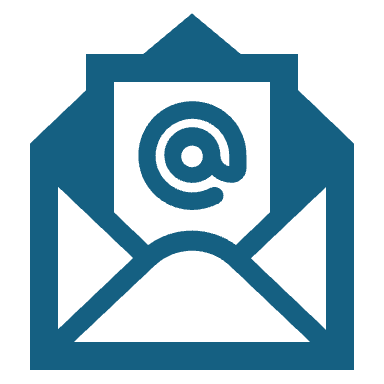 ΕΡΩΤΗΣΕΙΣ
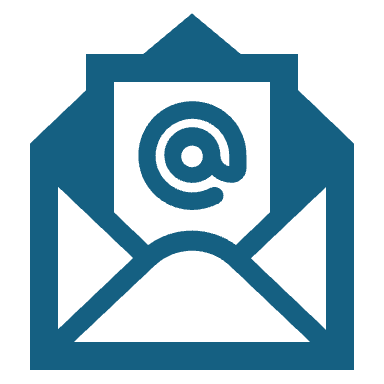 zpilitsidou@gmail.com